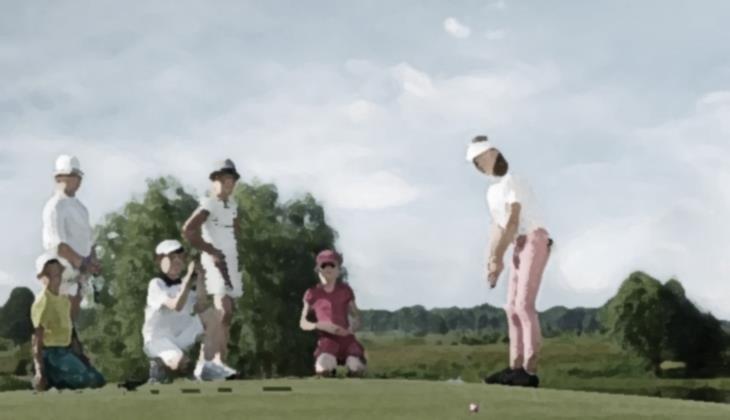 Oferta green fee menores de 18 años
Campo Municipal de Golf Las Caldas
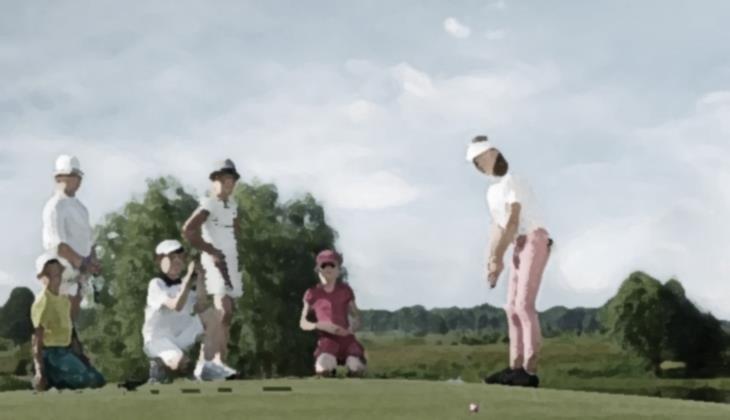 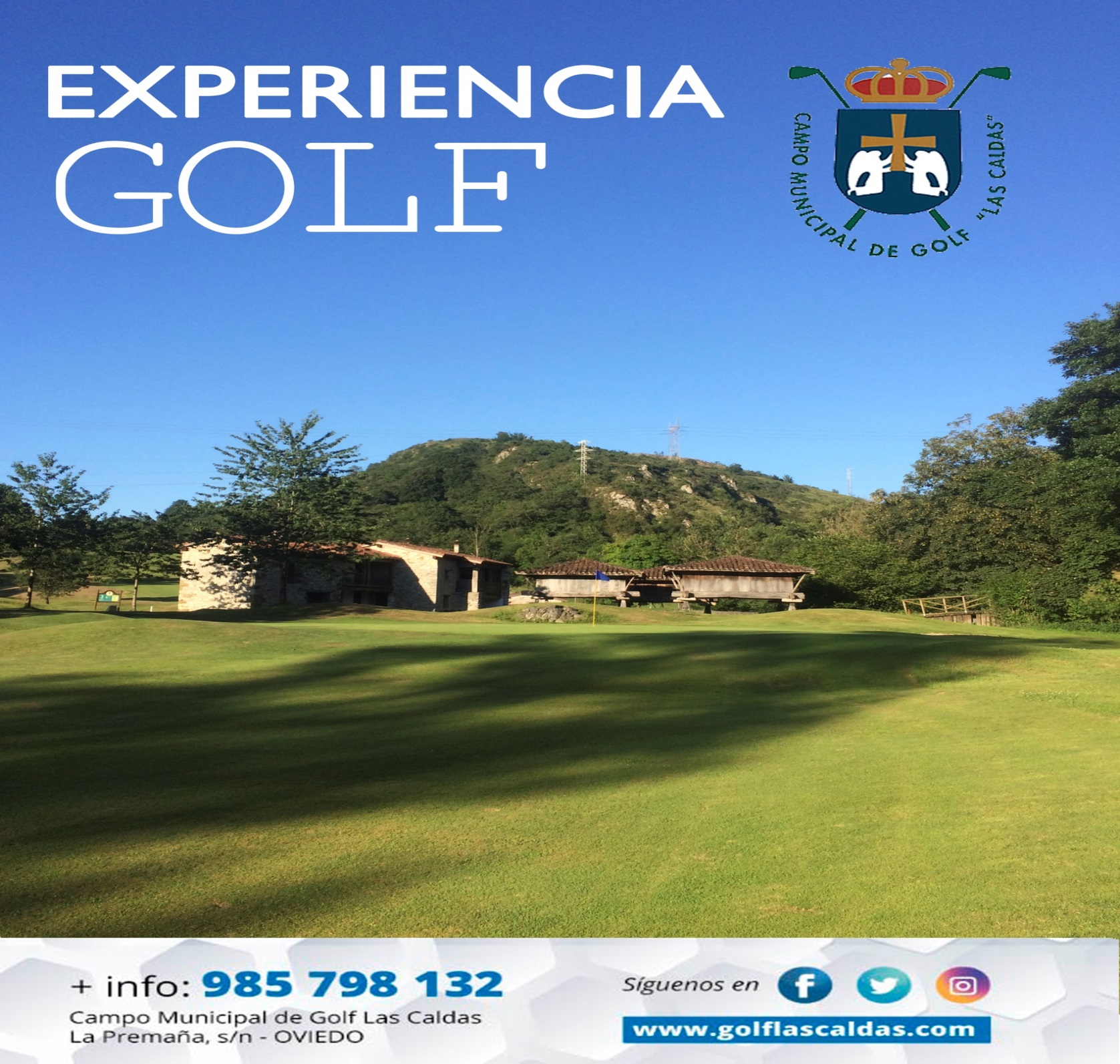